A current Linked (Open) Data System at Geoscience Australia
By Nicholas Car
What is Linked Data?
“Linked Data provides a publishing paradigm in which not only documents [web pages] but also data can be first class citizens of the Web”[1]
[1] Linked Data: Evolving the Web into a Global Data SpaceHeath, T. & Bizer, C., 2011. Linked Data: Evolving the Web into a Global Data SpaceJ. Hendler, ed., Morgan & Claypool. Available at: http://linkeddatabook.com.
What is Linked Data?
“Linked Data provides a publishing paradigm in which not only documents [web pages] but also data can be first class citizens of the Web”[1]

The Semantic Web is an extension of the Web through standards by the World Wide Web Consortium (W3C). The standards promote common data formats and exchange protocols[2]
[1] Linked Data: Evolving the Web into a Global Data SpaceHeath, T. & Bizer, C., 2011. Linked Data: Evolving the Web into a Global Data SpaceJ. Hendler, ed., Morgan & Claypool. Available at: http://linkeddatabook.com.

[2] https://en.wikipedia.org/wiki/Semantic_Web
Surveys API
GA has a DB of Surveys – ship or airborne surveys undertaken to collect geophysical data such as the gravity or magnetic signatures of the earth or seafloor.
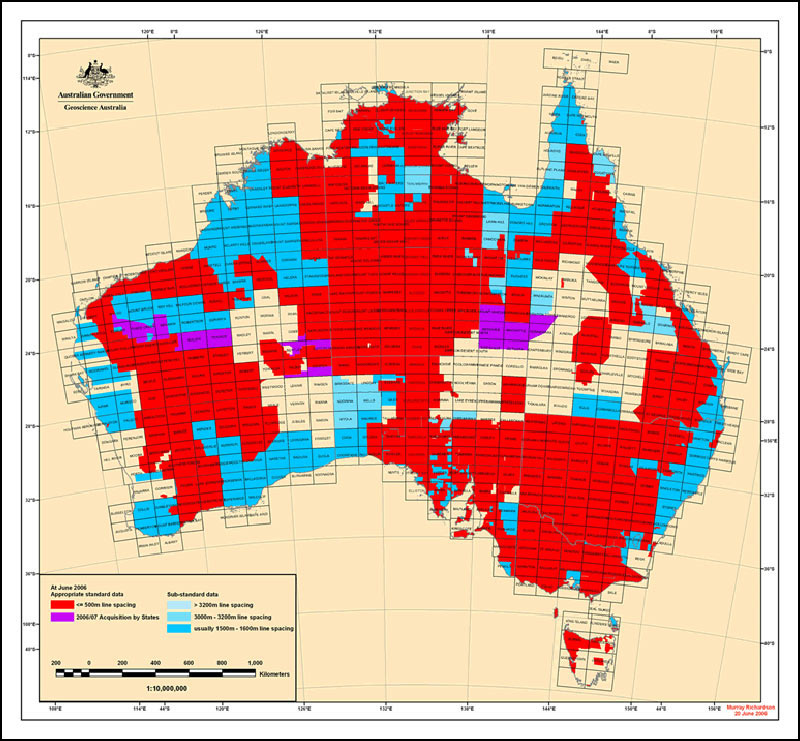 Airborne gamma-ray data
Surveys API
What we had
Data
Geoscience Australia
Editing Application
Surveys DB

Oracle
Surveys API
What we had
National Computational Infrastructure
Data
Geoscience Australia
Editing Application
Surveys DB

Oracle
Elsewhere
Surveys API
What we had
National Computational Infrastructure
metadatareplication
Data
Geoscience Australia
Editing Application
Surveys DB

Oracle
Elsewhere
Surveys API
What we have done
XML
Data
Geoscience Australia
Editing Application
Surveys DB

Oracle
Surveys API
What we have done
Linked Data API
XML
Data
Geoscience Australia
Editing Application
Surveys DB

Oracle
Surveys API
PIDs
What we have done
Linked Data API
XML
Data
Geoscience Australia
Editing Application
Surveys DB

Oracle
Surveys API
PIDs
What we have done
National Computational Infrastructure
Linked Data API
XML
Data
Geoscience Australia
Editing Application
Surveys DB

Oracle
Semantic Web
Surveys API
PIDs
What we have done
Linked Data API
XML
Data
Geoscience Australia
Editing Application
Surveys DB

Oracle
Semantic Web
Surveys API
PIDs
What we have done
Linked Data API
XML
Data
Geoscience Australia
Editing Application
Surveys DB

Oracle
Elsewhere
Surveys API
Underlying tools
PIDs
Semantic Web
Linked Data API
Surveys API
Underlying tools
Things on the web can have Persistent Identifiers (PIDs) made of long-lasting URIs
PIDs
Semantic Web
Linked Data API
Surveys API
Underlying tools
Things on the web can have Persistent Identifiers (PIDs) made of long-lasting URIs

A GA Survey: http://pid.geoscience.gov.au/survey/801
PIDs
Semantic Web
The ID
“the web”
Basic type of thing
A domain not tied to an Org name
An isolated subdomain, for management
Linked Data API
Surveys API
Underlying tools
Things on the web can have Persistent Identifiers (PIDs) made of long-lasting URIs

A GA Survey: http://pid.geoscience.gov.au/survey/801
PIDs
Semantic Web
Data
Web Page
Linked Data API
Surveys API
Underlying tools
Things on the web can have Persistent Identifiers (PIDs) made of long-lasting URIs

A GA Survey: http://pid.geoscience.gov.au/survey/801
PIDs
Semantic Web
Data
Linked Data API
netCDF file, with a header containing the URI
Surveys API
Underlying tools
PIDs
What GA calls a Survey can be classed as a type of PROV Activity

Activities can have certain properties:

Activity    generated    Dataset
Semantic Web
Surveys DB

Oracle
Data
Linked Data API
Surveys API
Underlying tools
PIDs
What GA calls a Survey can be classed as a type of PROV Activity

Activities can have certain properties:

Activity    generated    Dataset
Semantic Web
Surveys DB

Oracle
Data
Linked Data API
netCDF file, with a header containing URI, and an indication of the relationship
Surveys API
Underlying tools
PIDs
Semantic Web
Like any normal API, list, get, etc.

Delivers multiple “views” for multiple models

Delivers multiple formats per view
Linked Data API
LIVE WEB DEMO
http://pid.geoscience.gov.au/survey/
http://pid.geoscience.gov.au/survey/801
Go forth and Link!
Nicholas Car
Data Architect
Geoscience Australia
nicholas.car@ga.gov.au
Australian Government Linked Data Working Group

	http://linked.data.gov.au